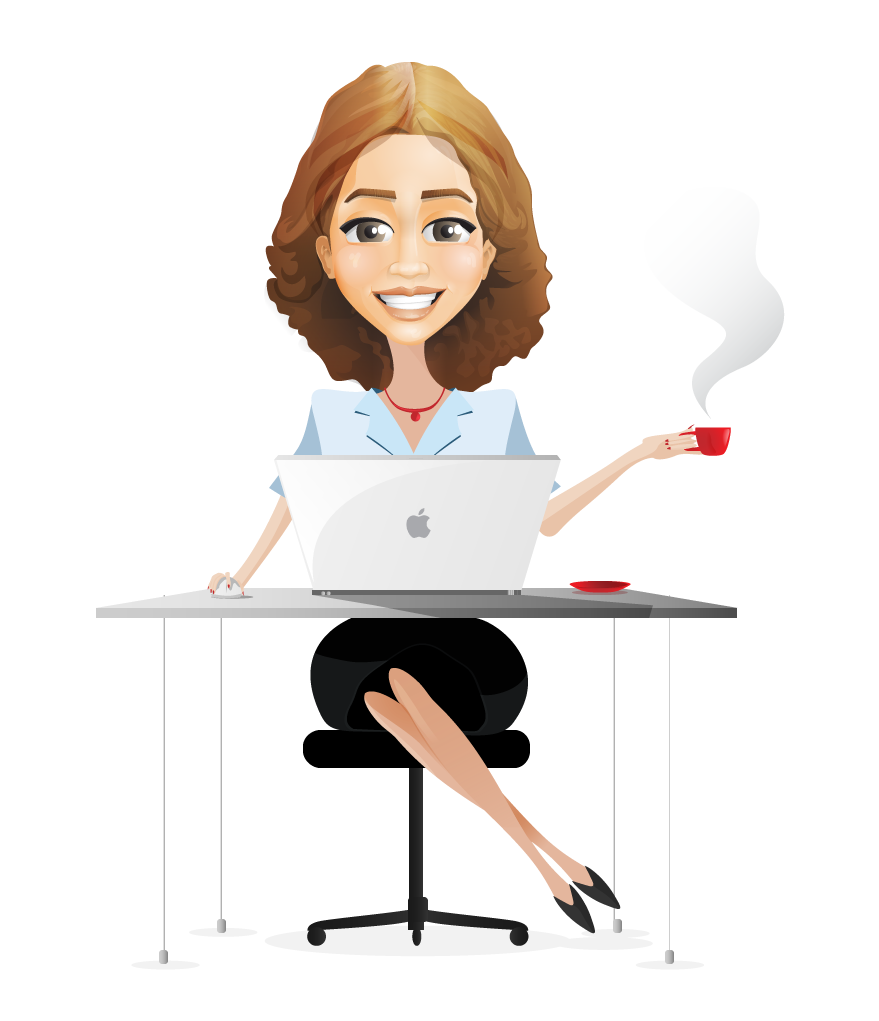 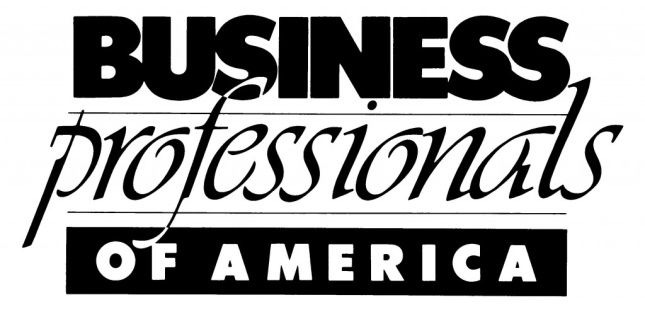 Professional Dress Guidelines
Women
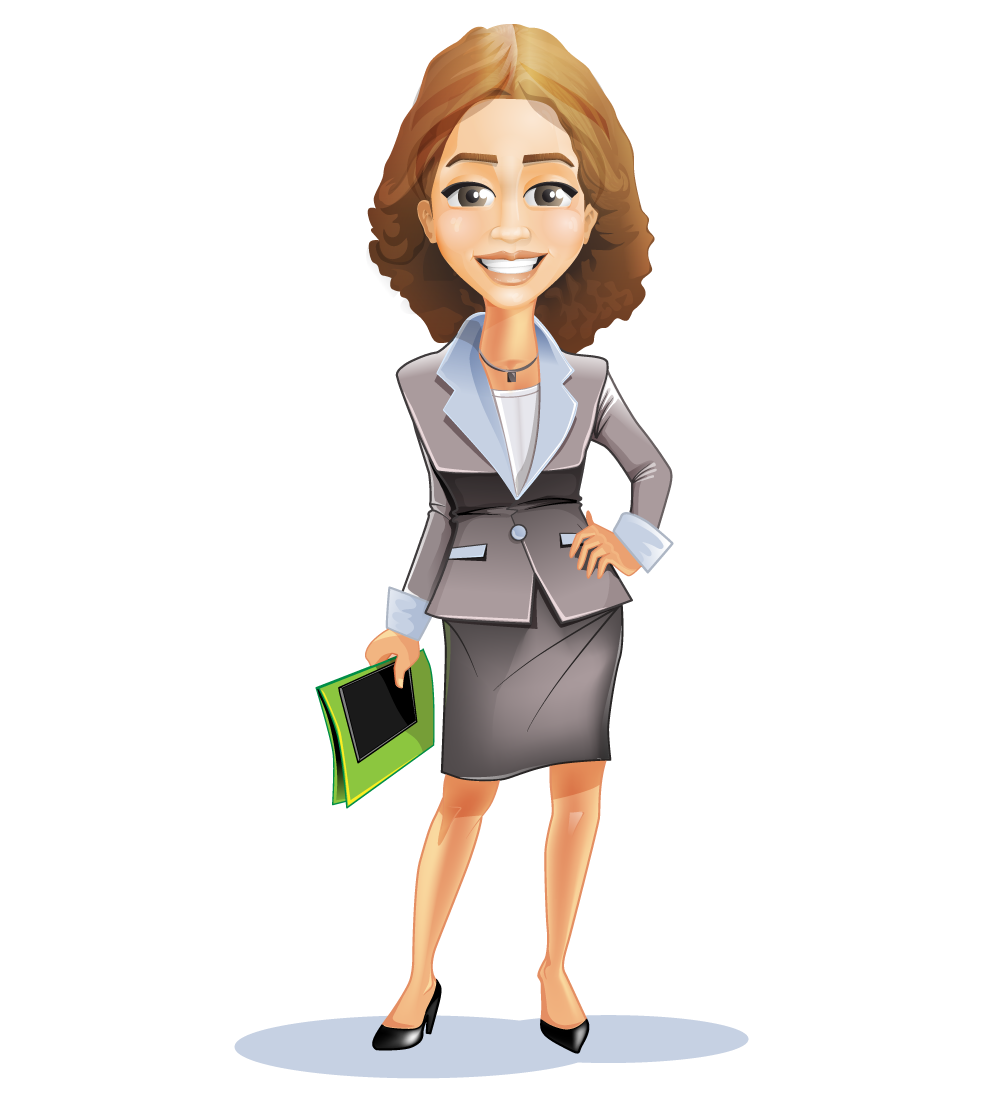 Professional appearance is an important aspect of the overall preparation of BPA  members for the business world. So students represent Oklahoma BPA and the National BPA Association in a professional and business-like manner with the highest of professional standards this dress code has been established.
  
It is the responsibility of the chapter advisors to ensure students adhere and comply with the established dress code. Students, advisors, and chaperones must follow the dress code.
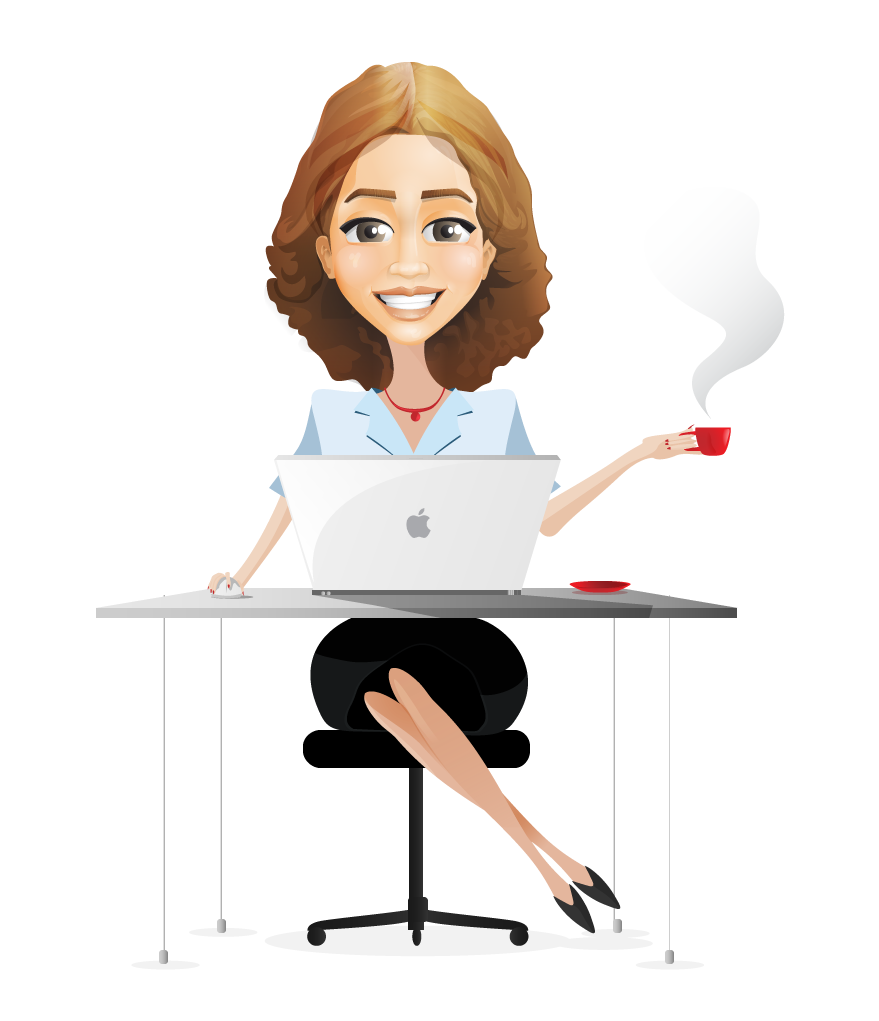 Oklahoma BPA does not require the official BPA blazer for competition, and students not wearing the official BPA blazer will not be penalized during any competition. However, strict adherence to these guidelines is mandatory for conference attendees while attending conference functions. These functions include, but are not limited to: competitions, official BPA meetings, and award ceremonies.
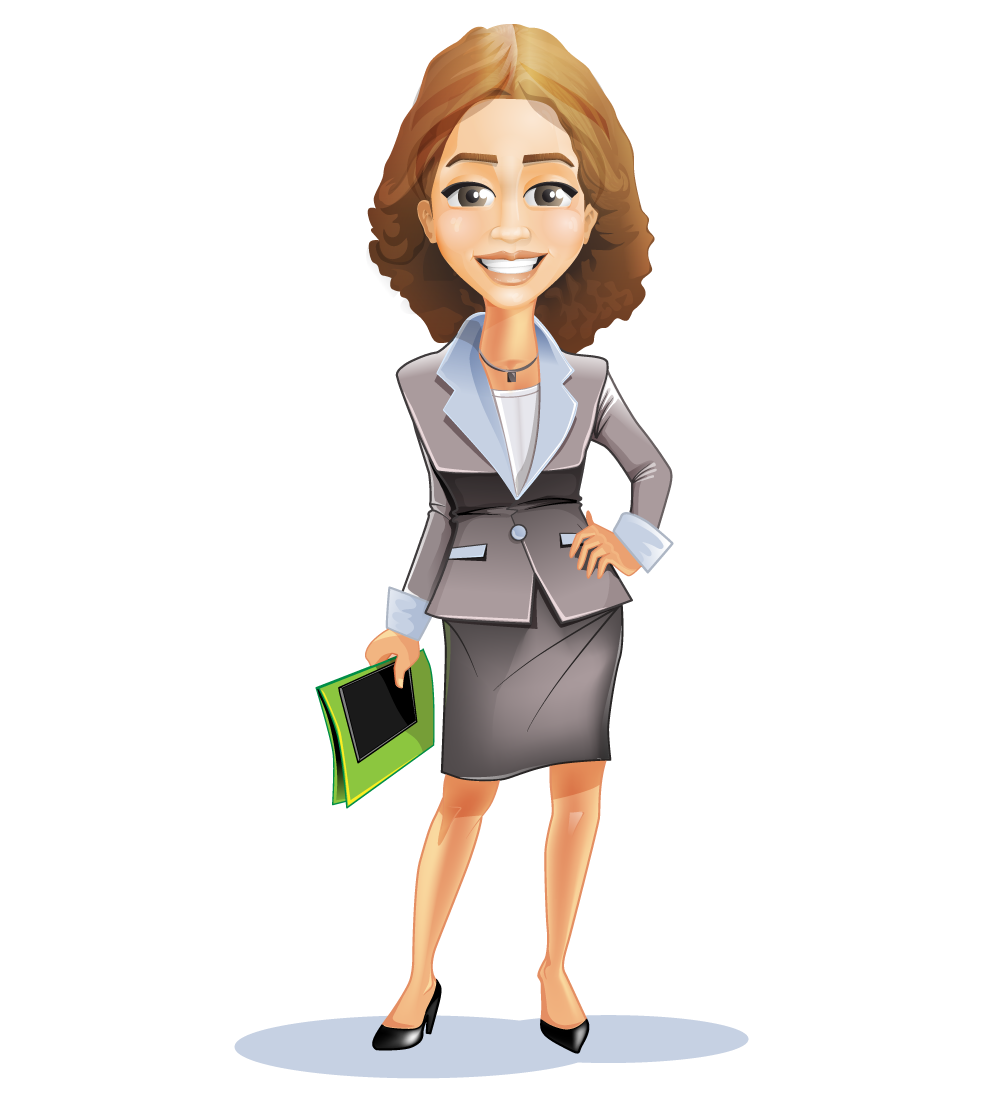 There are two divisions of dress code: Professional Dress and Business Casual. Professional dress is required while competing, while on stage, or attending any official Oklahoma BPA meeting or event. Business Casual is designed for any time other than when professional dress is required. While on conference property students are required to adhere to this dress code at all times. When students are not competing, presenting, or attending an official Oklahoma BPA function they must still dress in a manner that is appropriate representation of Oklahoma BPA. Students not adhering to or in question of this official dress code policy will not be allowed on stage to receive an award.  All decisions are final by state staff regarding dress code. Judges will assess each contestant’s dress during competition. The student will have a point deduction for not following the appropriate dress code.
Local advisors, please review this dress code with your students prior to attending the conference. Oklahoma BPA wants every student to have the opportunity to succeed and be recognized on stage, but students will be denied the privilege to attend events and appear on stage if they are dressed inappropriately.
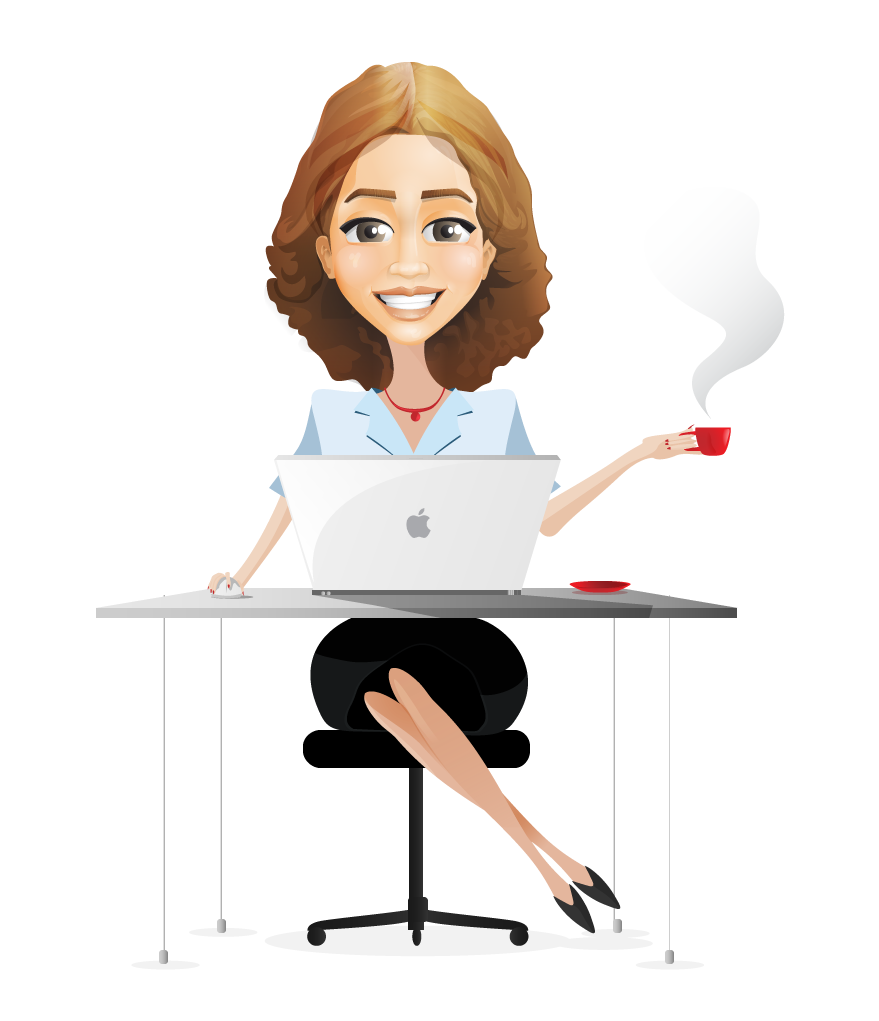 Important!
Professional Dress 
Guidelines
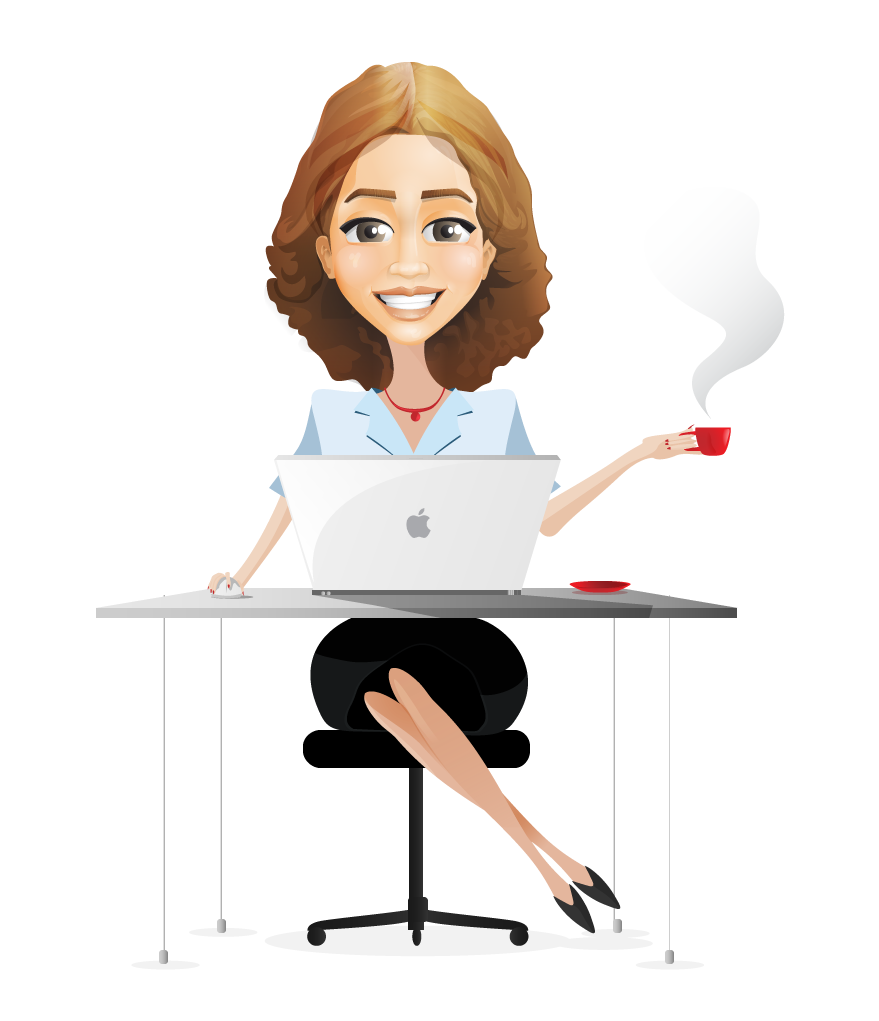 Competition
On Stage
Official Oklahoma BPA Events
Pant Suit
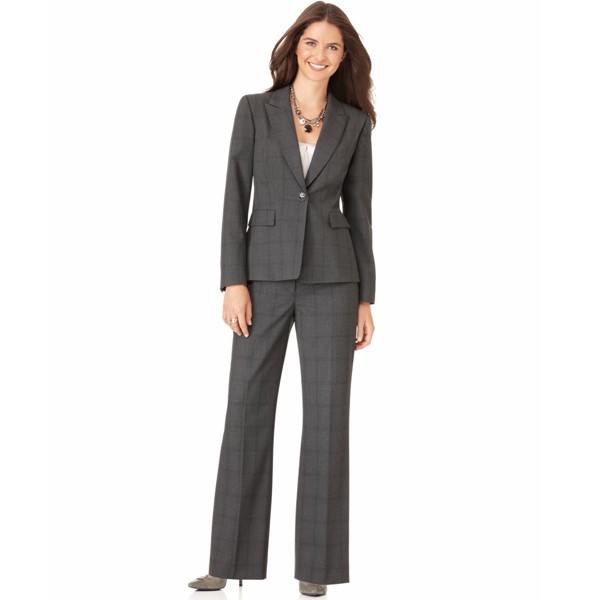 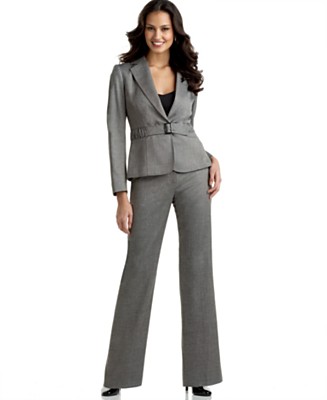 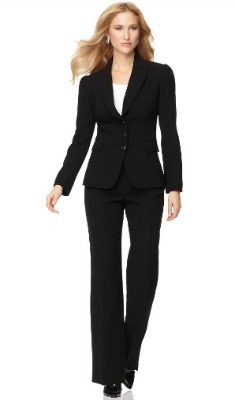 Acceptable
Skirt Suit
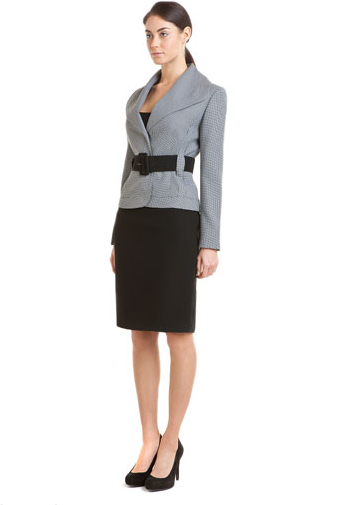 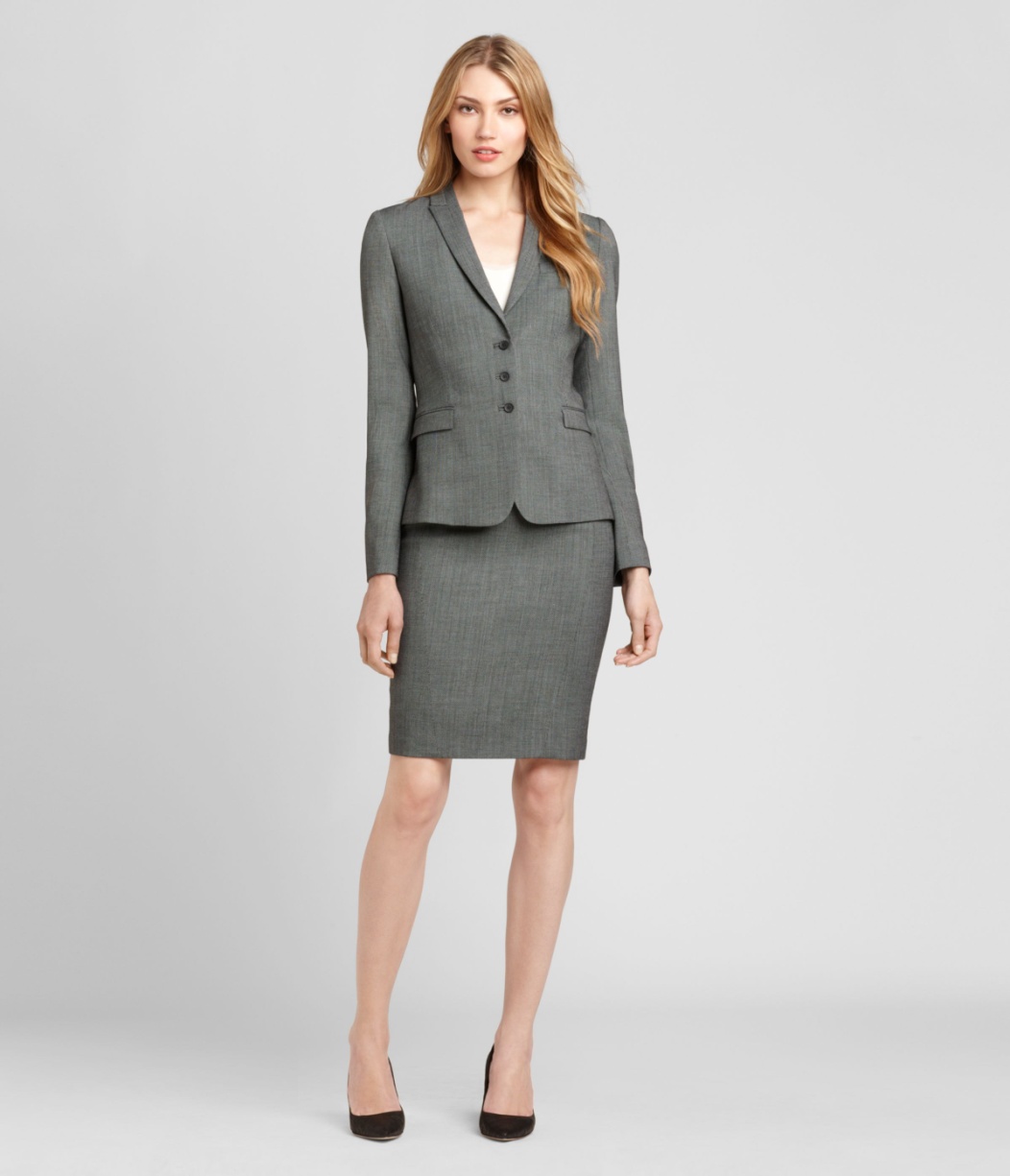 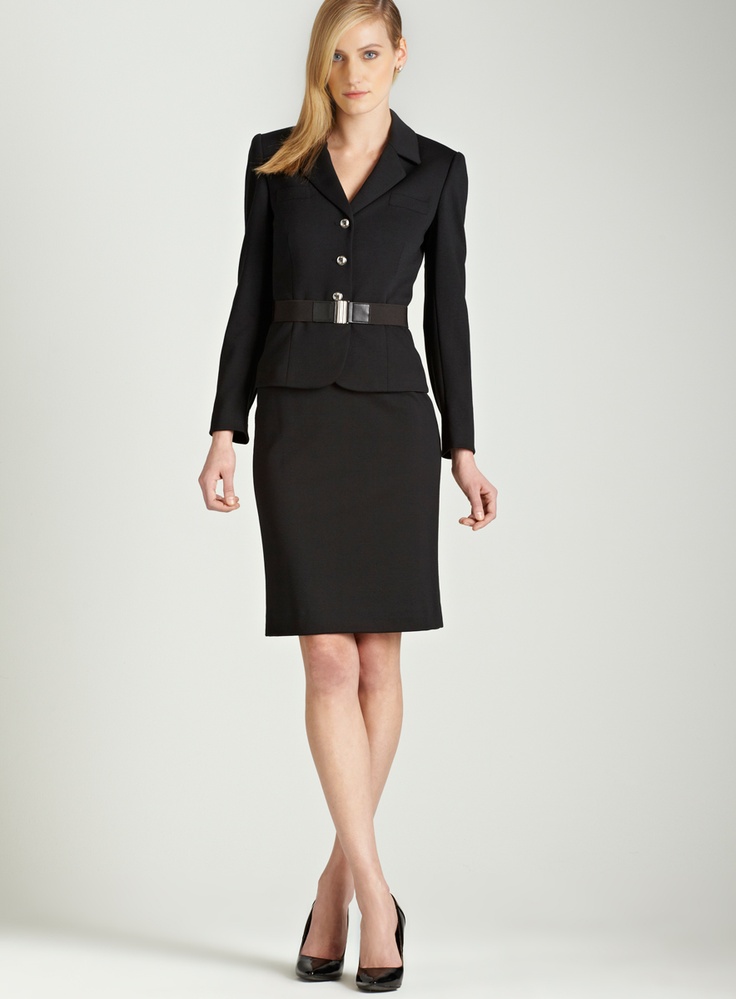 Acceptable
Coordinated
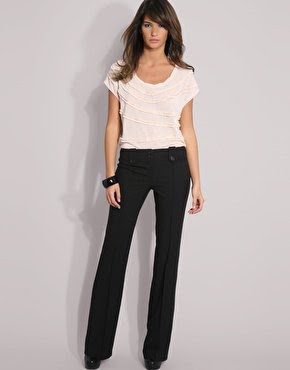 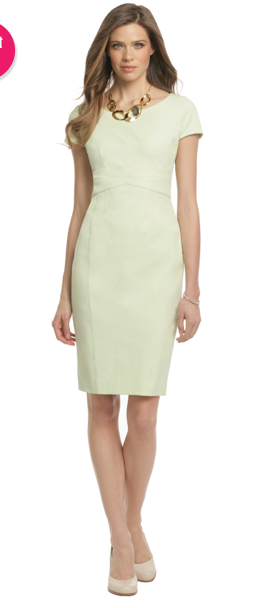 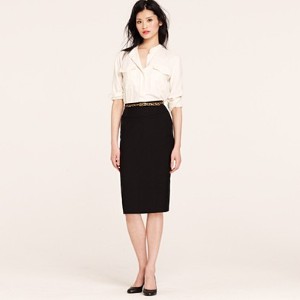 Acceptable
Skirts must be an appropriate length - No more than 2 inches above the knee!
Shoes
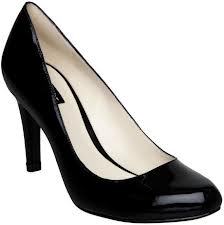 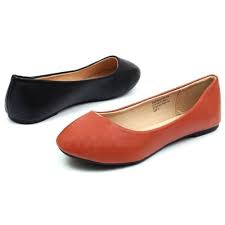 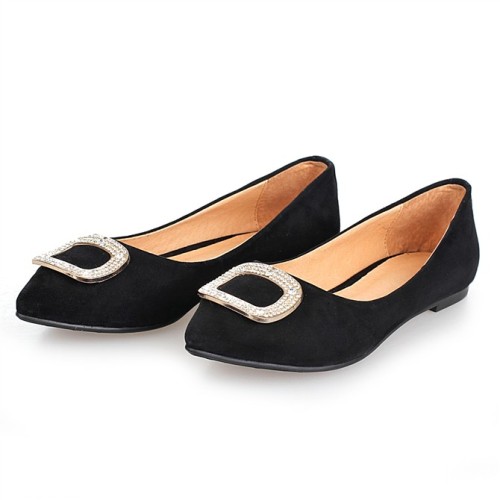 Acceptable
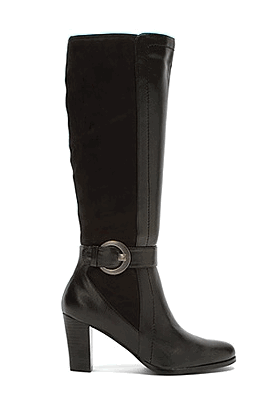 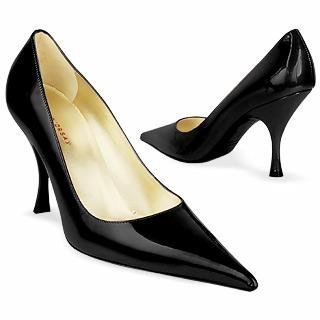 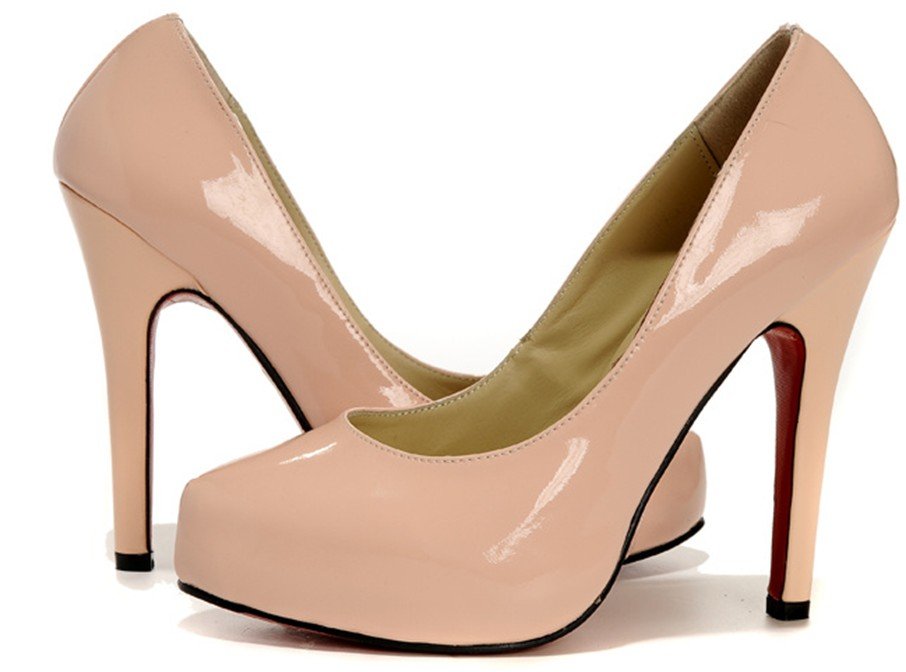 A good rule of thumb when it comes to shoes-
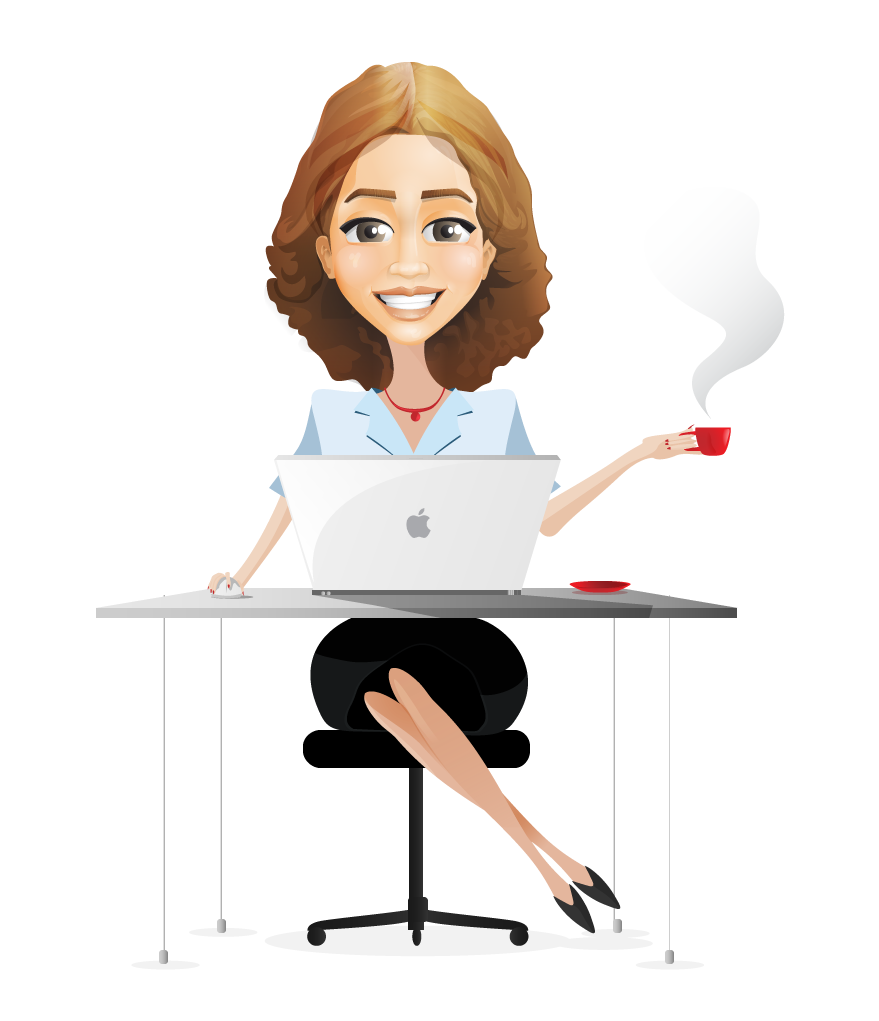 Nothing over-the-top, keep it simple, neutral, and classy.
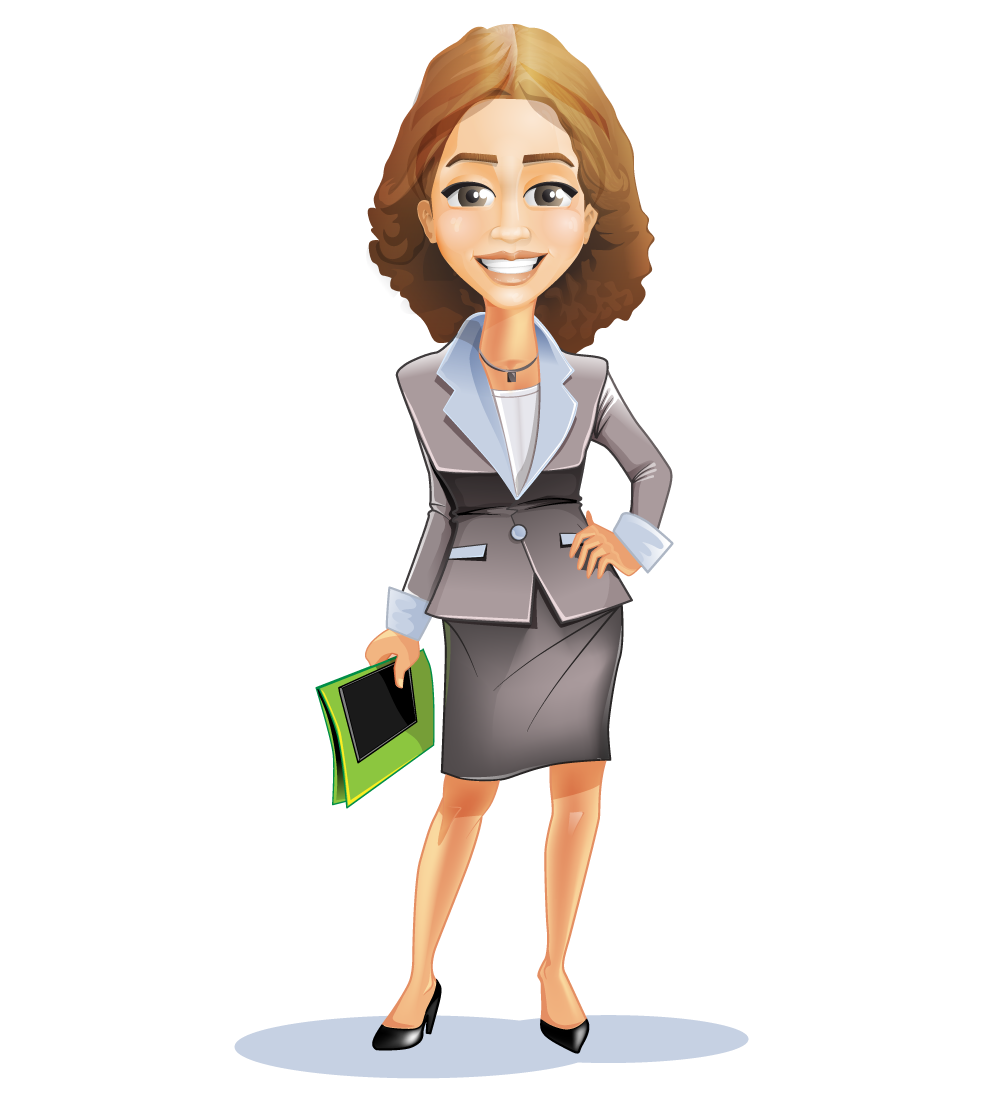 Unacceptable
Attire
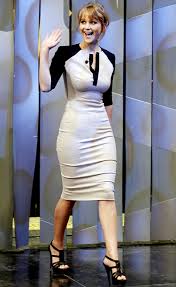 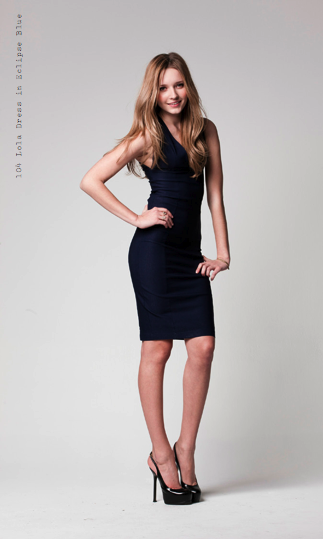 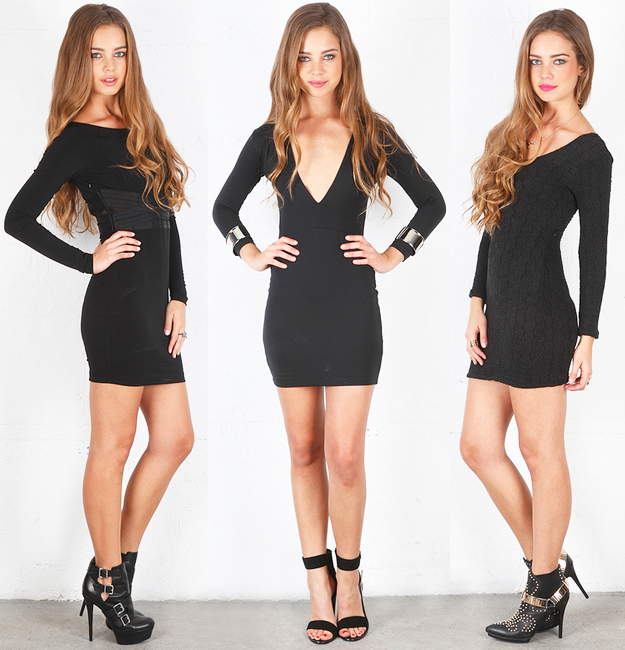 Unacceptable
Skin tight or revealing clothing is not business professional.
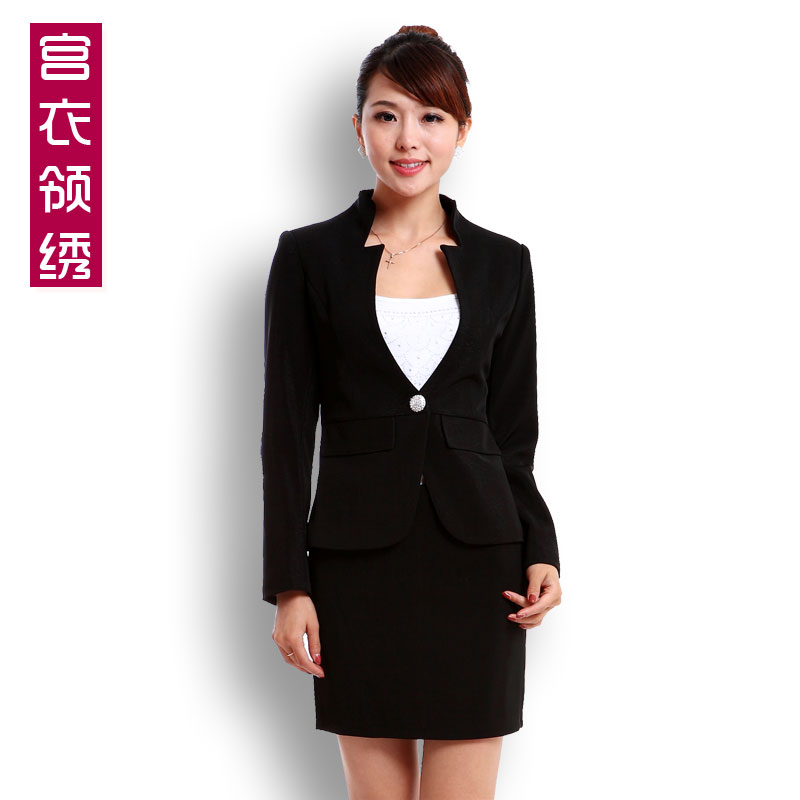 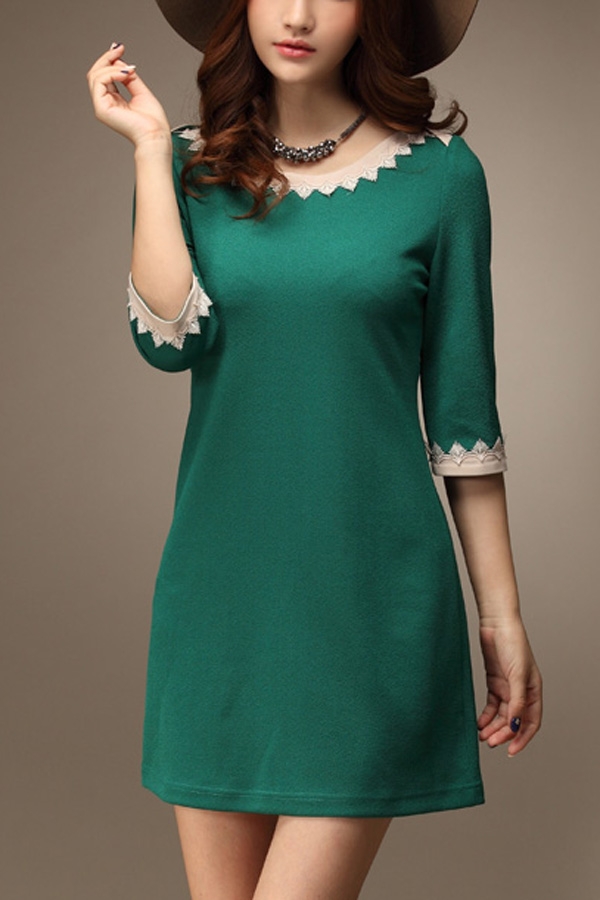 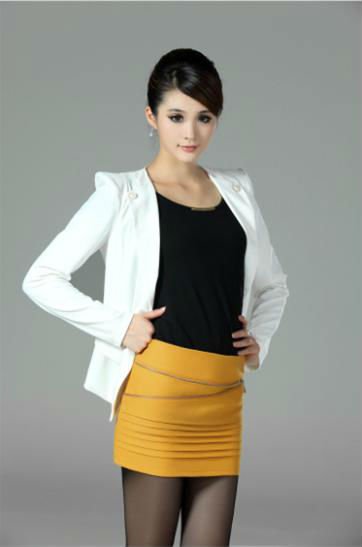 Unacceptable
Skirts and dresses cannot be more than  
2 inches above the knee.
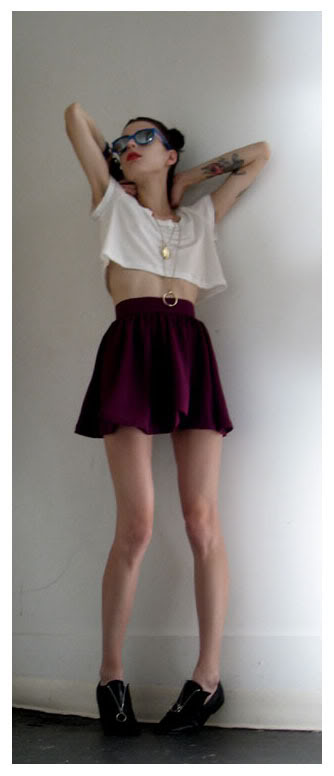 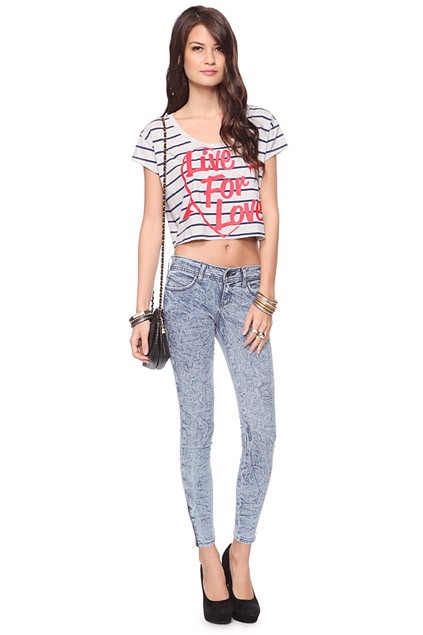 Unacceptable
Midriff clothing is not considered business professional
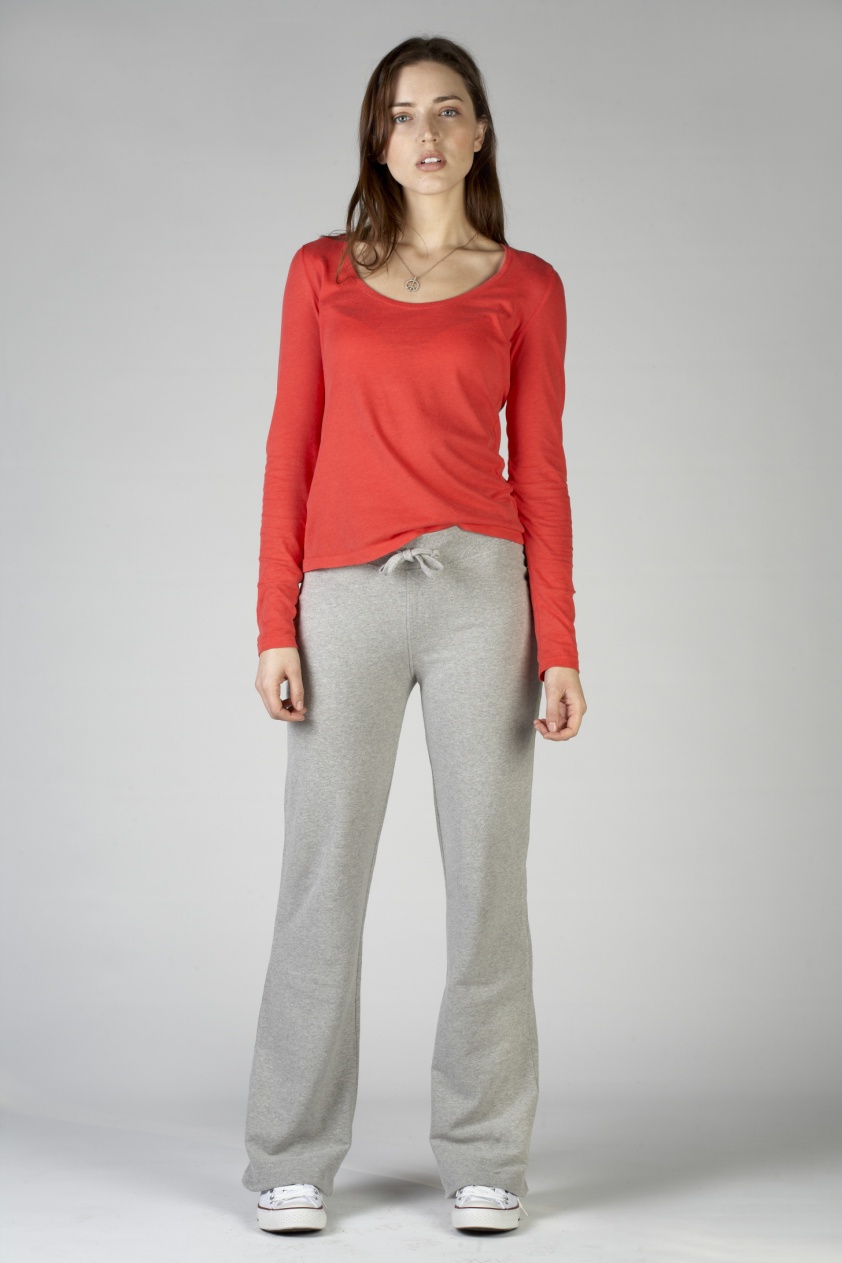 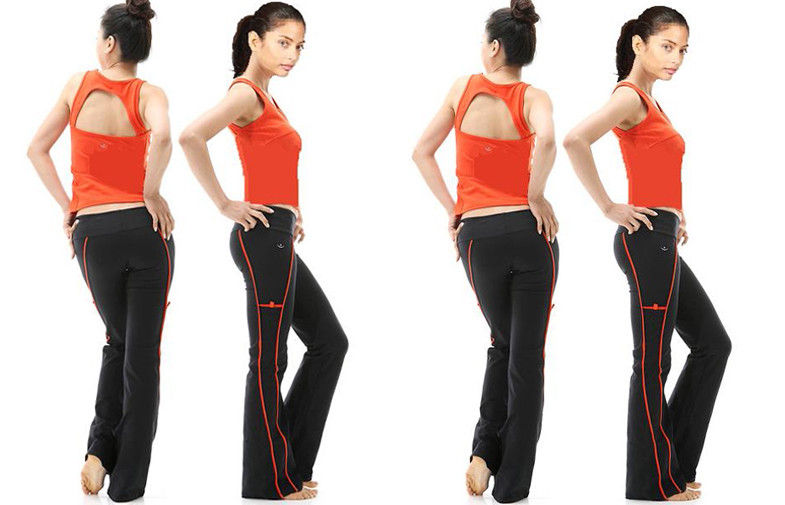 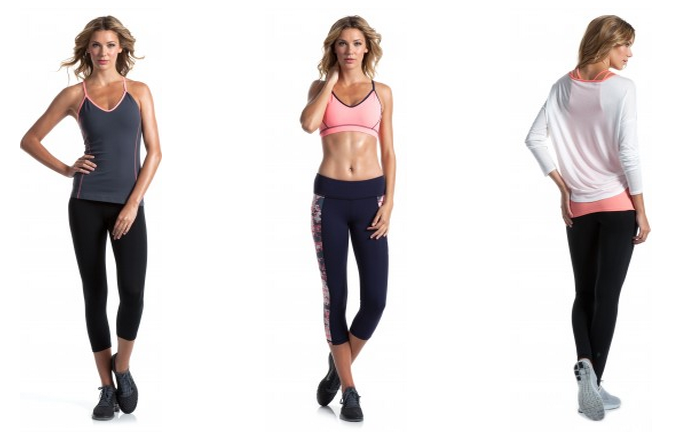 Unacceptable
Athletic clothing is not business professional.
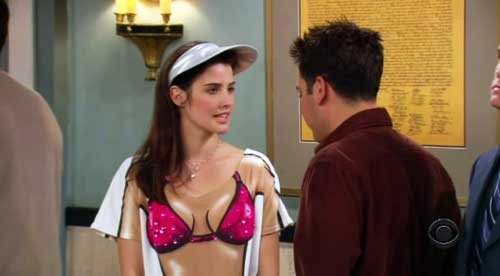 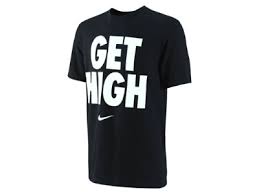 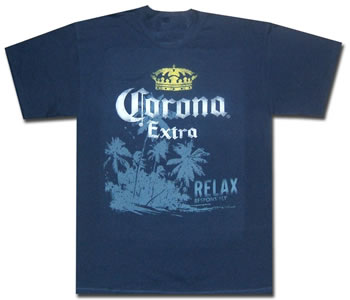 Unacceptable
Clothing that is suggestive, obscene, or promotes illegal substances will not be tolerated.
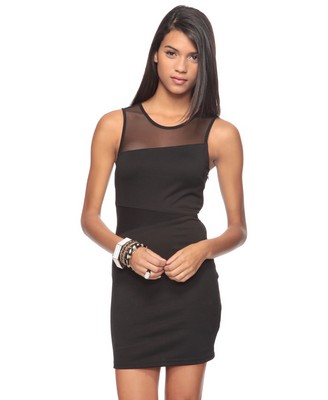 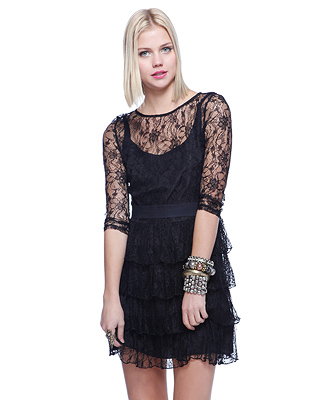 Unacceptable
See-through clothing is not considered business professional
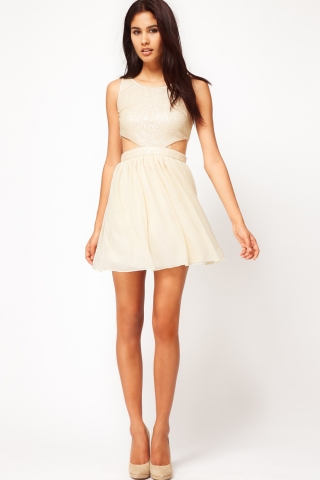 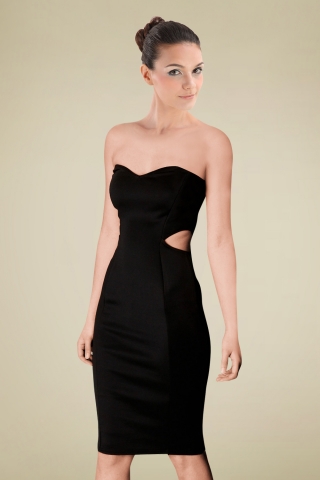 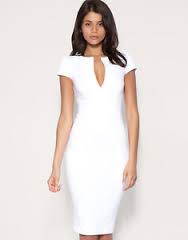 Unacceptable
Strapless, low cut shirts, or shirts with cut outs 
Is not considered business professional.
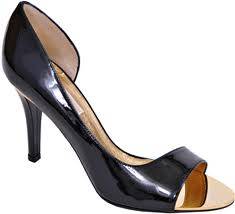 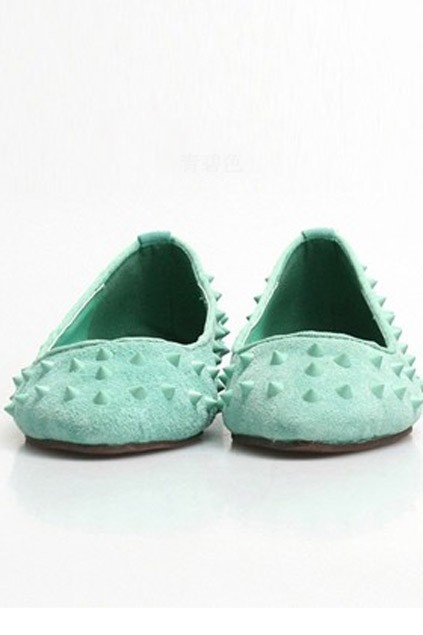 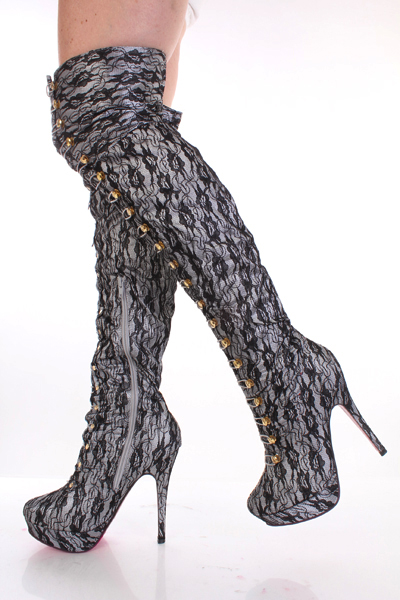 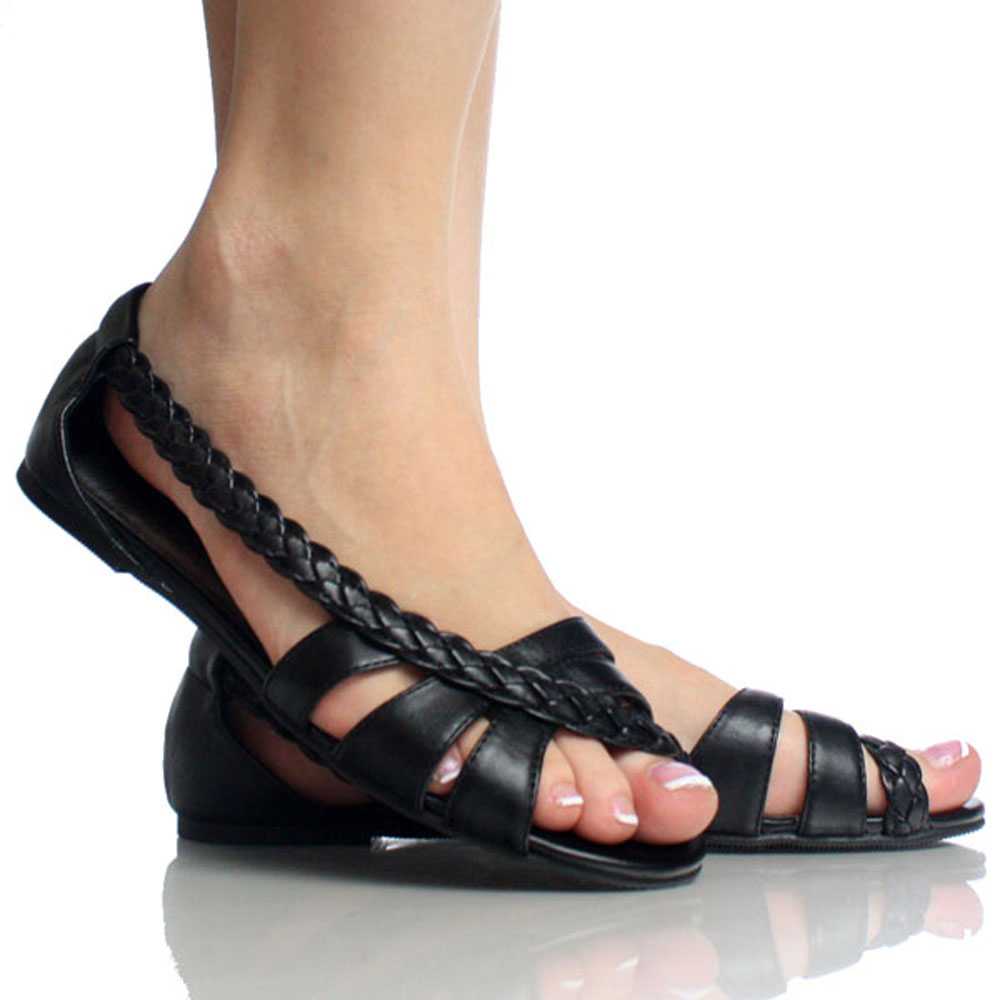 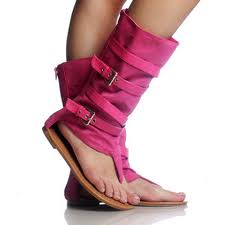 Unacceptable
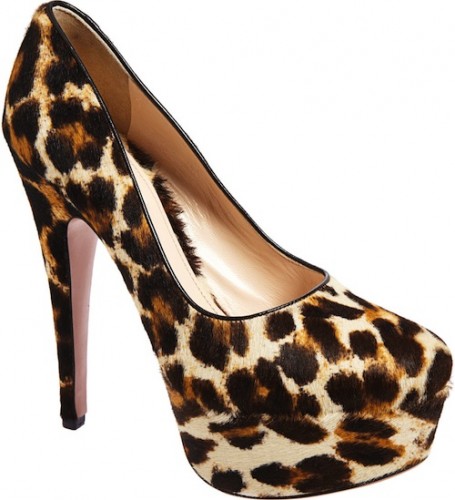 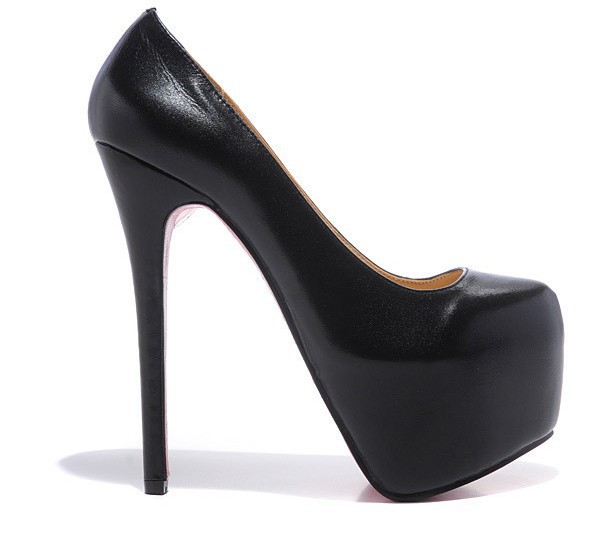 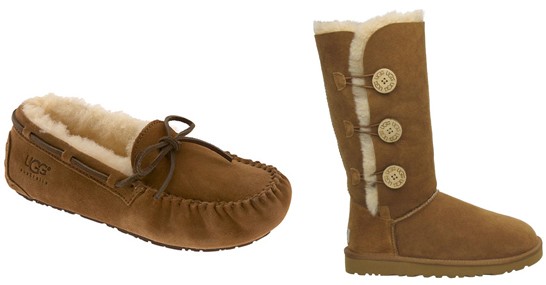 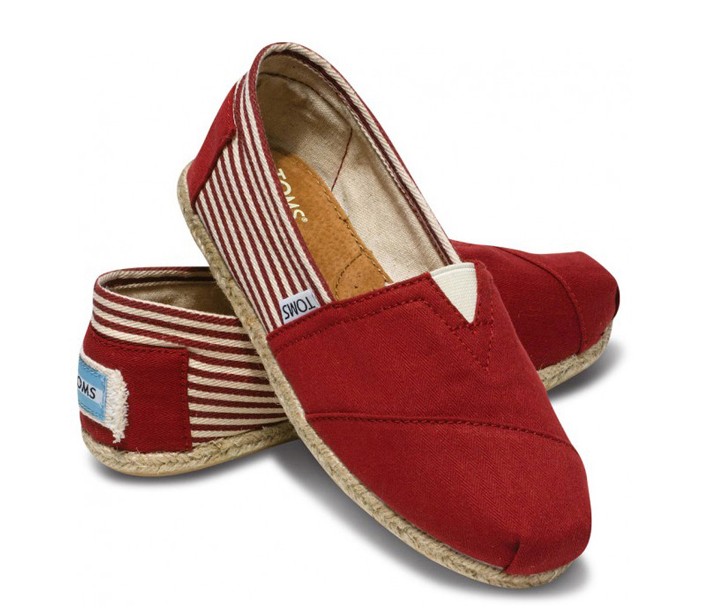 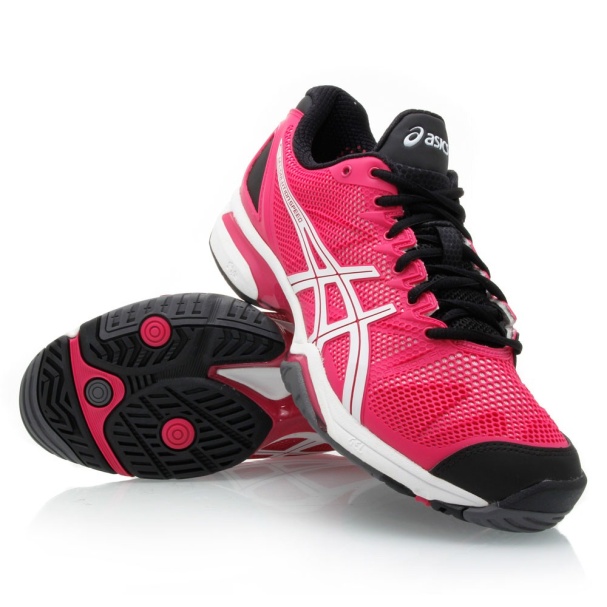 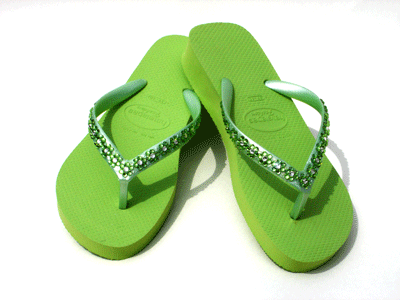 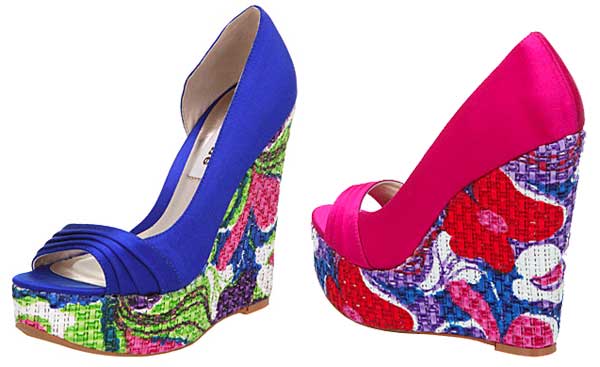 Unacceptable
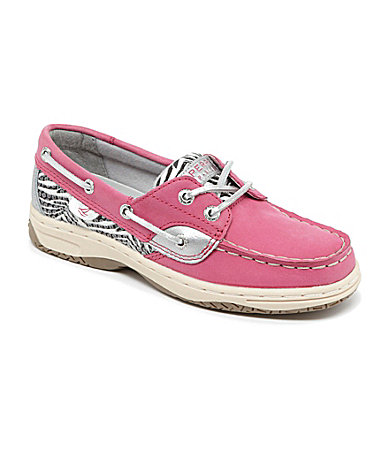 Unacceptable Shoes: 
Flip Flops
Open Toe
Open Heel
Boat Shoes
Canvas Shoes
Platform Heels
Tennis Shoes
Casual Shoes
Studded Shoes
Slingbacks
Inappropriately High Boots
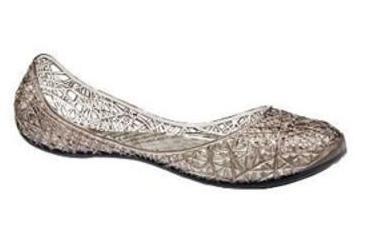 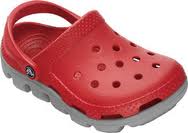 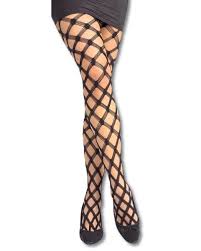 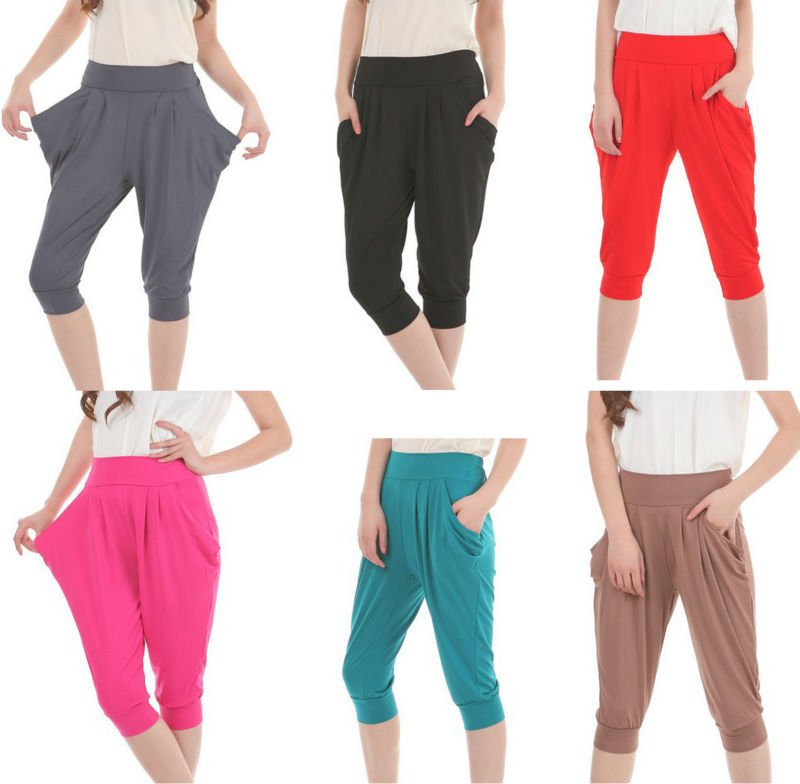 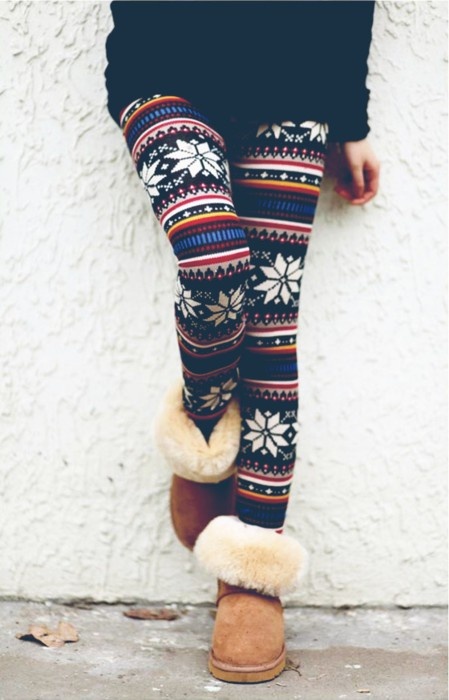 Unacceptable
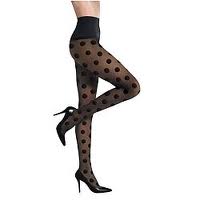 Baggy pants, leggings, patterned tights, and fishnet are not allowed.
 Pants must be worn at the waist.
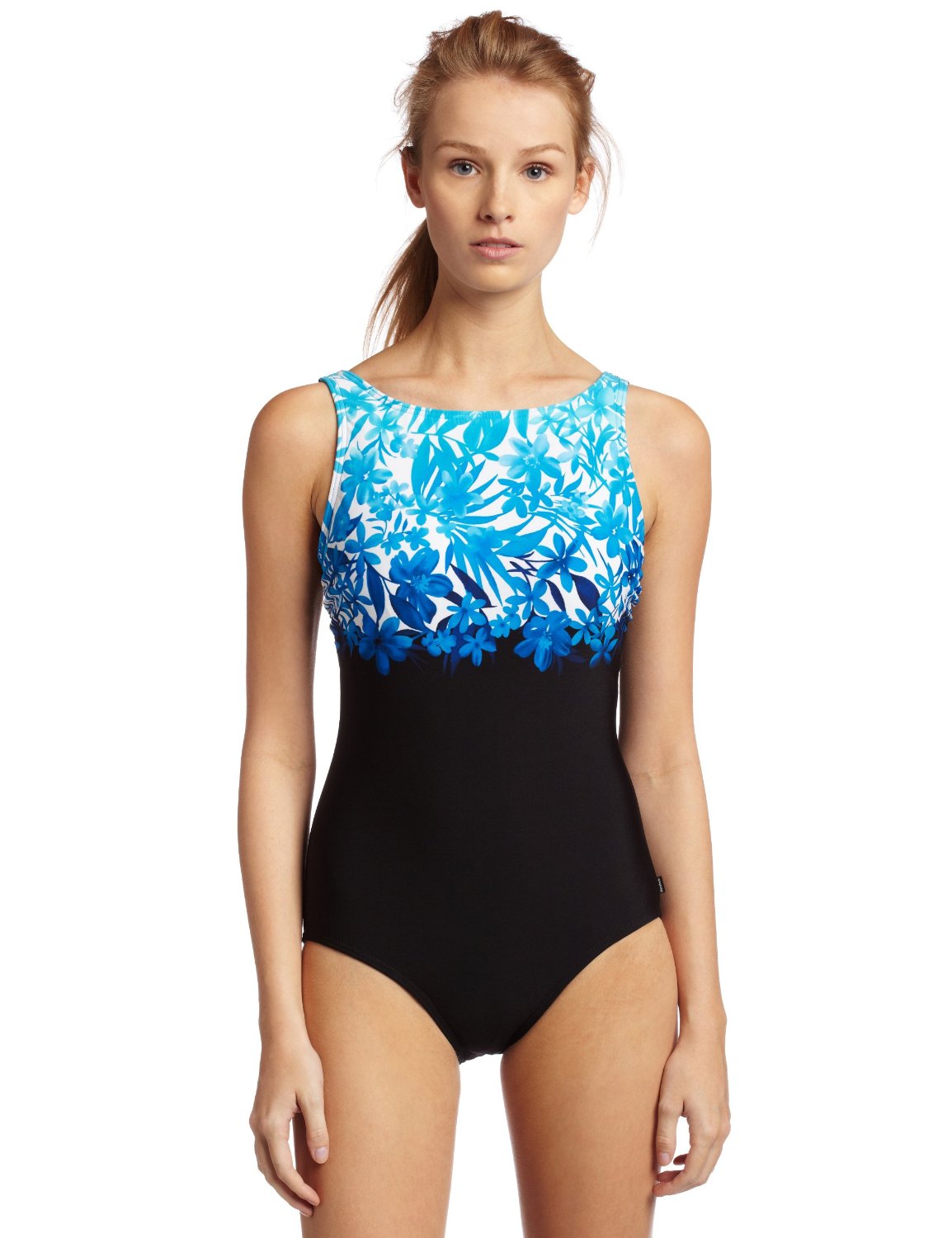 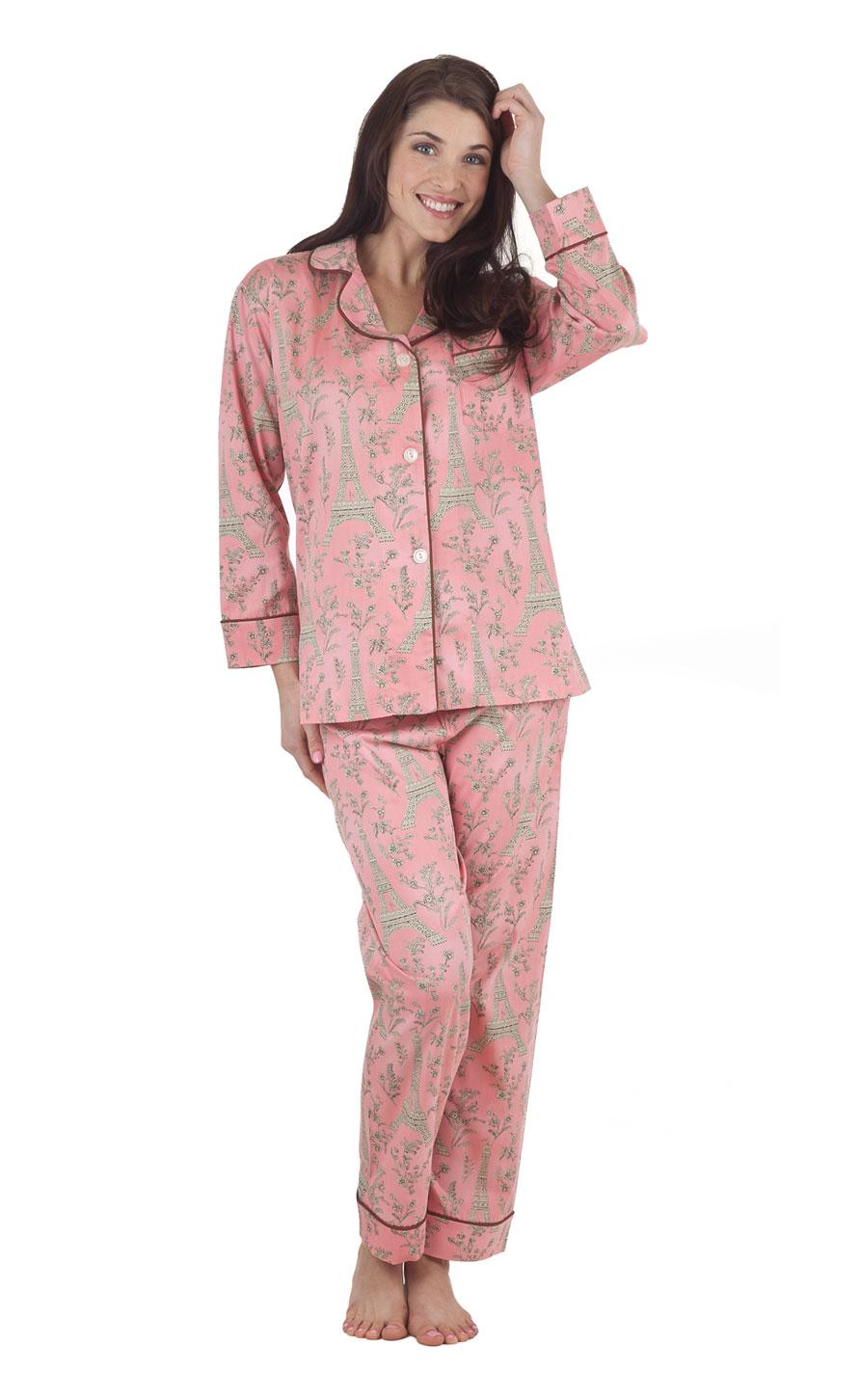 Unacceptable
Swimwear and sleepwear are not allowed.
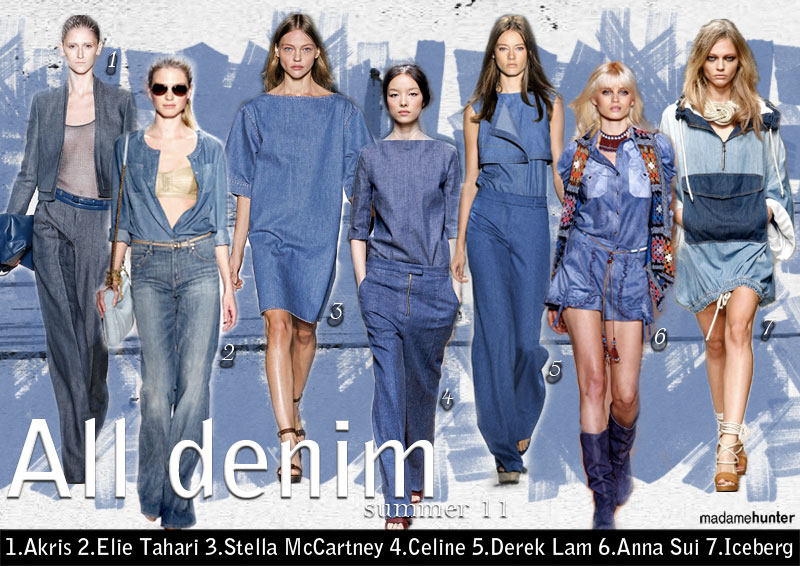 Unacceptable
Denim is not allowed at competition, on stage, or at any official BPA event.
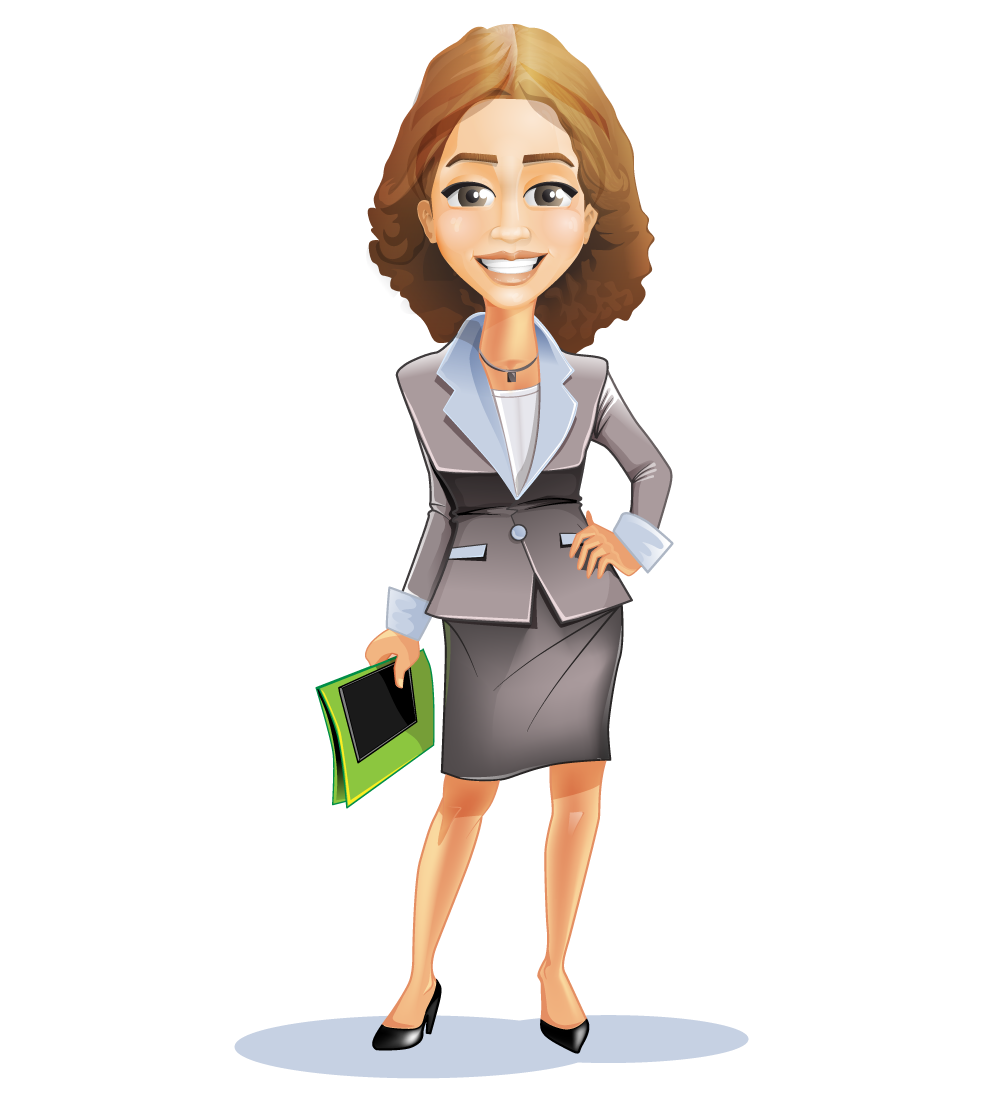 Everyone wants to look cute, but sometimes looking cute is not the same as looking professional.
Be conservative and use discretion.